«ЖИВОЕ СЛОВО»
Митракова Татьяна, ученица 7 класса
Руководитель: Курилова Марина Валентиновна,
Учитель русского языка и литературы.



С. Грибовка, 20012год.
Сопоставительный анализ диалектных наречий жителей Забайкальского края и Приамурья
Цель работы – сравнение и определение исследуемых говоров семейских Забайкалья и  жителей Амурской области, уточнение  истории заимствования.
 
Предмет исследования: говоры семейских с. Десятниково Тарбагатайского района  Забайкальского края. Кроме того собраны сведения со слов старожилов с. Ундино – Поселье Балейского района, Читинской области и в с. Грибовка, Архаринского района Амурской области.
Кто  же  такие  ГУРАНЫ?.
это смесь забайкальских казаков с бурятами .

слово “гуран” заимствовано русскими из бурятского языка и означает самец косули.

Позже к "гуранам" стали относить и тех славян, которые смешались с бурятами или монголами, а также - с маньчжурами
Заимствования в наречиях Забайкалья и Приамурья.
Слово оглобли ‘элемент             
                                            упряжи’, пришло к нам с 
                                             переселением казаков.
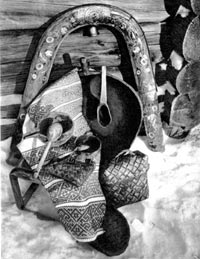 ГОВОРЫ   ПРИАМУРЬЯ     И                                            ЗАБАЙКАЛЬЯ
Названия    животных
Из  эвенкийского языка…
Даган -жеребёнок
Куцан-  баран –производитель;
Эрген – валух…
Тарбаган –степной сурок
Гуран
Солонгой –колонок, хорёк
в русских говорах 
Амурской области 
отмечены следующие 
заимствования:
 чичуха - "коза домашняя" 

 балаган - "жилище" 

 унты - "обувь, унты
Явления природы, растения
Названия одежды, пищи
Хиус – ветер

Ургуйки – подснежники

Мангыр – дикий лук

Аршан – водный источник
Доха – шуба меховая

Бузы – манты

Рейтузы – гамаши
Характеристика человека
Зундугло - человек, выживший из ума от старости.

Шулюканный – хулиганистый, непослушный ребёнок.

Хомунный – человек, который заболел заразной болезнью.

Ботало гороховое – тот, кто сплетничает
Употребление                           прилагательных
Магазинский – торт, купленный в магазине;

Самодельский  - самодельская мебель, самодельскии плуг;

Базарский - о вещах, предметах, не продающихся в магазине'.
говоры семейских Забайкальяквашня 'посуда, в которой замешивается тесто'; крынка - 'глиняный горшочек';  бреговать  - брезговать  суягная (об овце) (барануха суягная).шептуны – ичиги куржак  - иней   чаявать -  'пить чай',  ладом - хорошо, годяво - много
языковое освоение                            Амурской области.
И казачьи, и крестьянские поселения первых «сплавов» на Амур составили основные районы заселения Приамурья.

Особенности речи, тип лица, бытовой уклад сказались в прозвищах: гураны – выходцы из Забайкалья, преимущественно казаки, кержаки – старообрядцы.

На территории Приамурья принято говорить о группах говоров – казачьих, старообрядческих, имеющих забайкальскую основу.
Русские народные говоры – ценнейшее культурное достояние России
Анализ содержания лексики позволяет сделать следующие выводы: 
  Говоры Амурской области и Забайкальского края имеют одни корни ( казачество, бурятский язык, эвенкийский язык);
  Литературный язык оказывает определённое влияние на лексический состав;
 Важным остаётся сохранение и бережное отношение к историческому прошлому наших территорий.